Bell Ringer: 05/09/18
POD numbers 3 -6 & 118-121
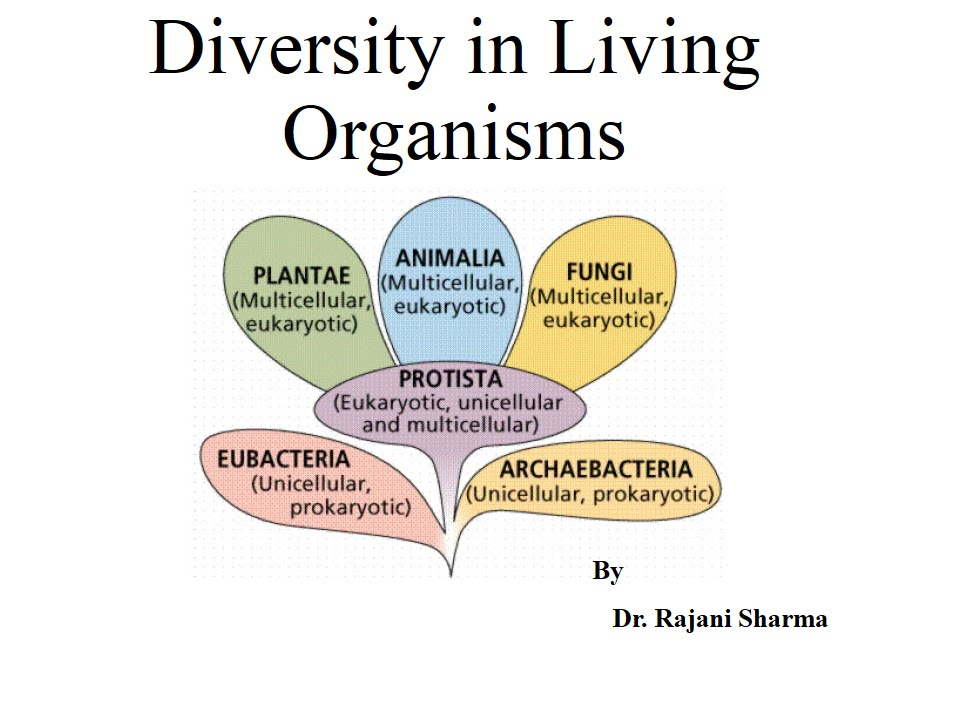 General Plant Information & Plant Adaptations
What structures help plants adapt to living on the land, and, hence, survive?
Characteristics of Plants
Eukaryotic
Multi-cellular 
Autotrophic
Evolved from green algae
Make their own food through photosynthesis
Light + 6H2O + 6CO2   C6H12O6 + 6O2
Occurs in organelles called chloroplasts
Nonvascular vs. Vascular
Nonvascular:
mosses & liverworts
Vascular:
-   Ferns
Gymnosperms
Cone-bearing plants
Pine, cedar, redwood, fir, cypress, etc
Angiosperms
Flower-bearing plants
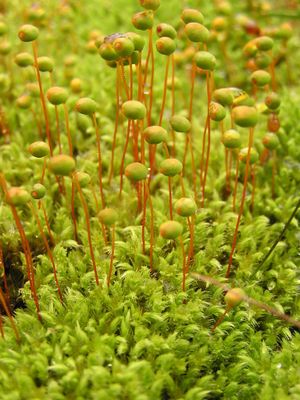 Cladogram of Plant Evolution
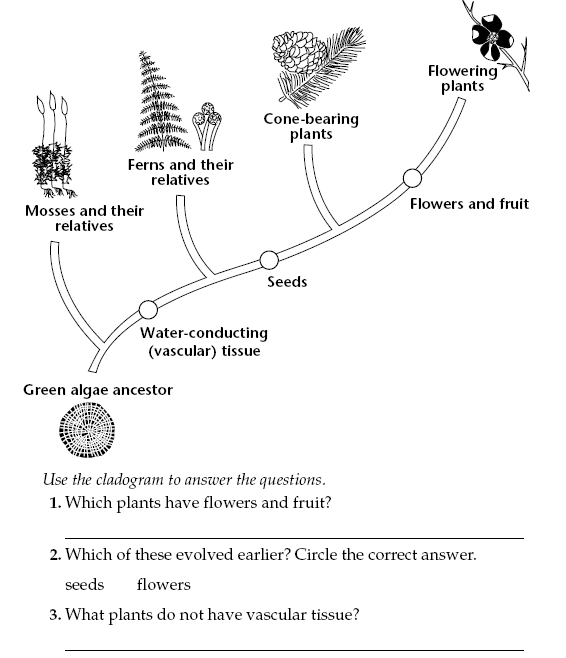 4. What plants have vascular tissue? 
    5. Which plants have 
      seeds?
Plant Adaptation:  ROOTS
Allows plants to take in 
	water needed for 
	photosynthesis while 
	living on land
Types of roots 
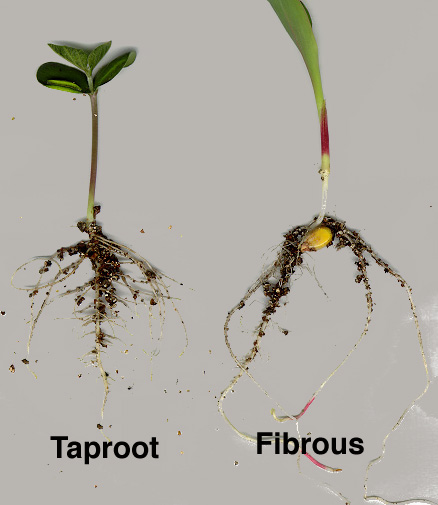 Plant Adaptation:  ROOTS
Root Hairs – increase the surface area, so more water can be absorbed by plants
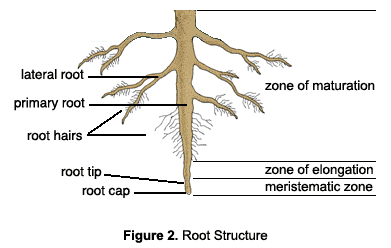 Plant Adaptation:  XYLEM & PHLOEM
Xylem: tissue that transports water from the roots to the stem

Phloem: tissue that transport glucose (food) from the leaf to other areas of the plant’s body

Collectively called “vascular bundle”
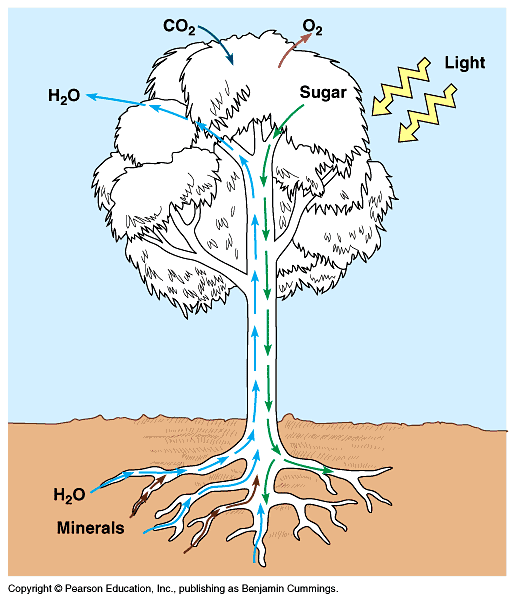 Plant Adaptation:  Xylem & Phloem
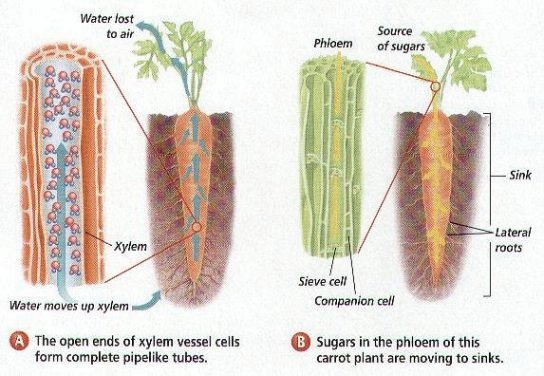 Plant Adaptation:  LEAVES
Provides a large surface area to trap sunlight needed for photosynthesis
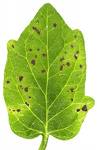 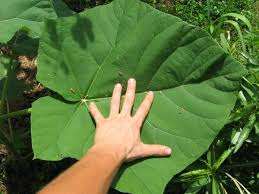 Plant Adaptation:  LEAVES
Leaf Anatomy: 
	A: Cuticle (light blue)  	B: Epidermis (yellow) 	C: Guard cells (pink) 	D: Palisade Mesophyll (dark green) 	E: Bundle Sheath (dark blue)                                                                                                      	F: Spongy Mesophyll (light green)                                                                                             	G: Xylem (orange) 	H: Phloem (dark purple)
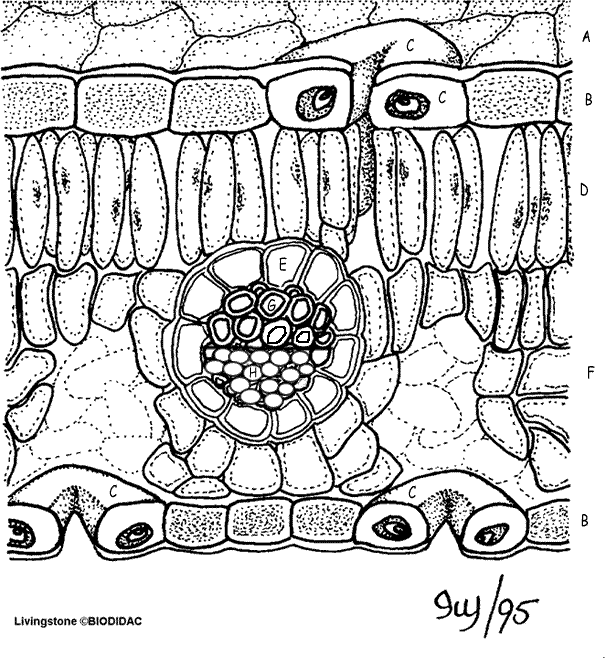 Structure of the Leaf
What are the parts of the leaf responsible for?
Write down one part of the leaf and what it is used for.
https://www.youtube.com/watch?v=co0JdqUlycg
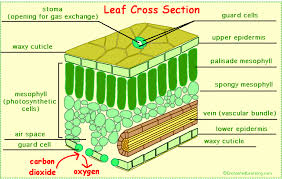 Plant Adaptation:  CUTICLE
Waxy outer covering on a leaf or fruit
What does this 
Covering help prevent? 
(Hint: think about what
resource plants don’t 
want to lose!)
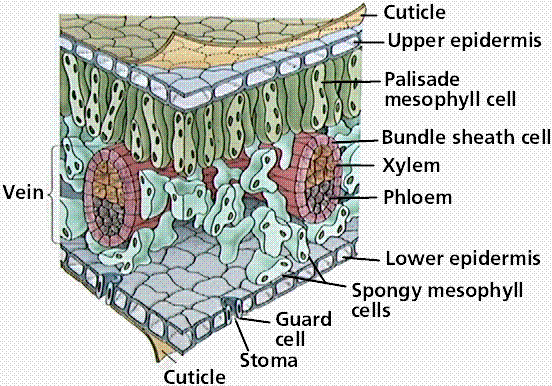 Plant Adaptation:  STOMATA
Small openings on leaves, where CO2 enters the plant AND where O2 and H2O leave the plant
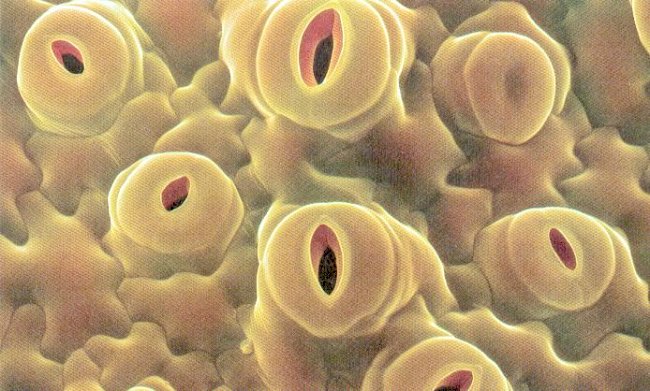 Plant Adaptation:  STOMATA
Transpiration   process where H2O leaves a plant
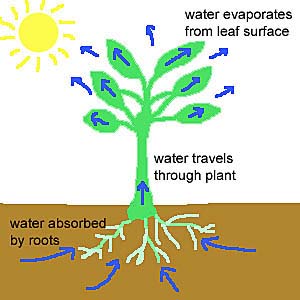 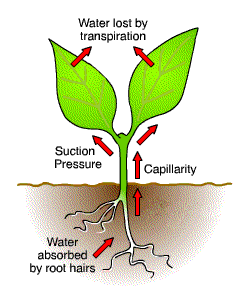 Spore Bearing vs. Seed Bearing Plants
Seed Bearing:
Gymnosperms
Cone-bearing plants
Angiosperms
Flower-bearing plants
Spore Bearing:
Mosses & liverworts
Ferns
Plant Adaptation:  SPORES
Light-weight & can be carried by wind
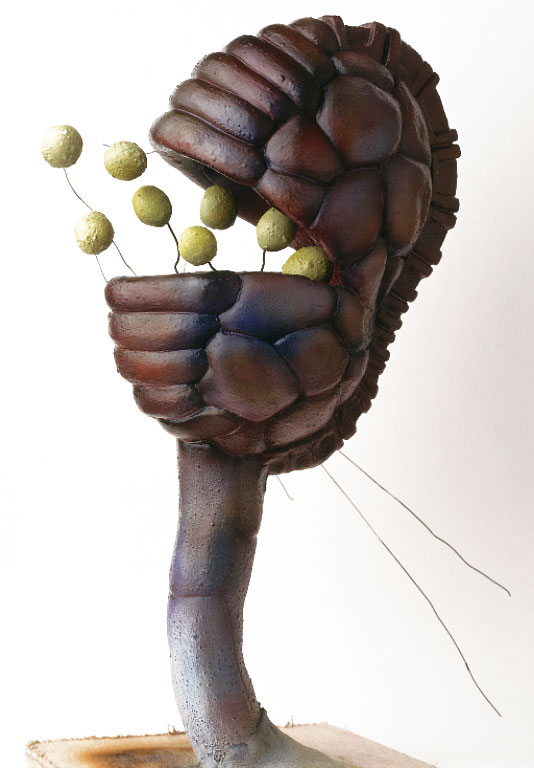 Capsule
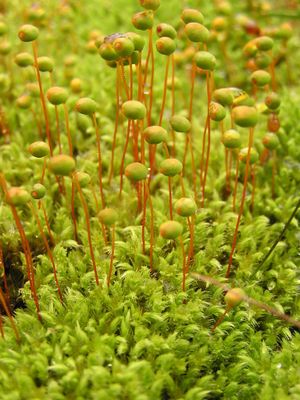 Spore
Plant Adaptation:  SEED PLANTS
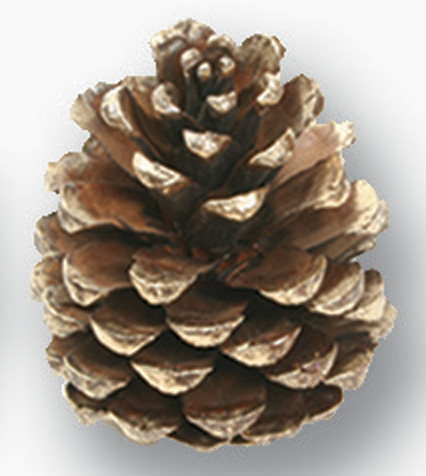 Gymnosperms use a 
   CONE to contain their 
   seeds. 


Angiosperms use a 
   FRUIT/FLOWER to 
    contain their seeds.
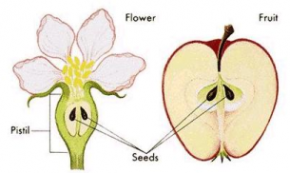 Plant Adaptation:  SEEDS
After pollination, a seed is formed.  The seed houses a “baby” plant and a food supply (endosperm) for the plant
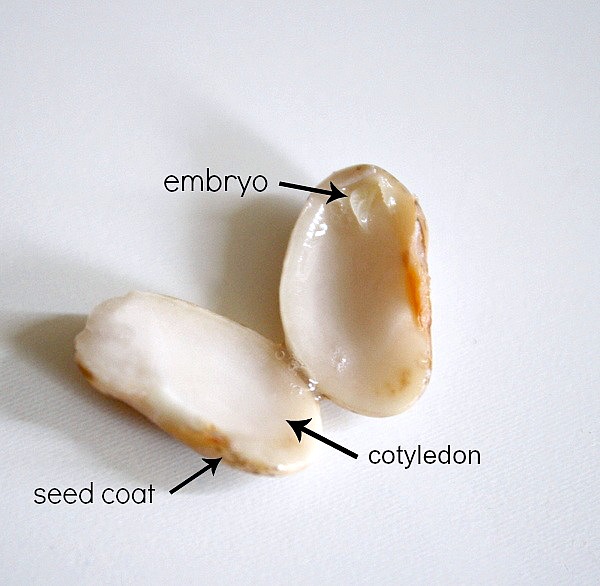 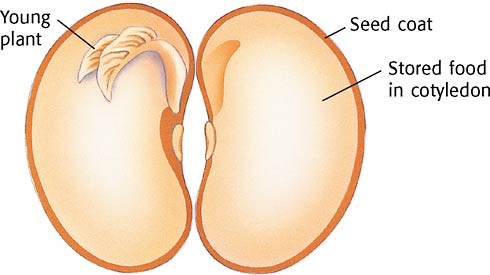 Plant Adaptation:  FLOWERS
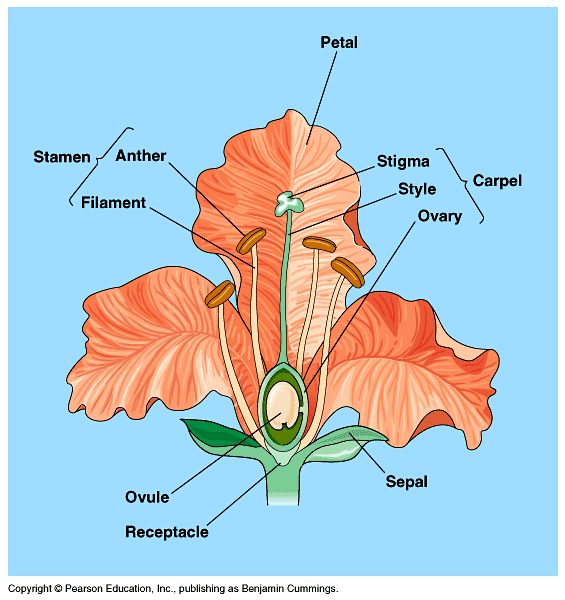 Reproductive structure
 of angiosperms 
  (flowering plants)
Female:  pistil/carpel
Style, stigma, and ovary
Male:  stamen
Anther and filament
Plant Adaptation:  FLOWERS
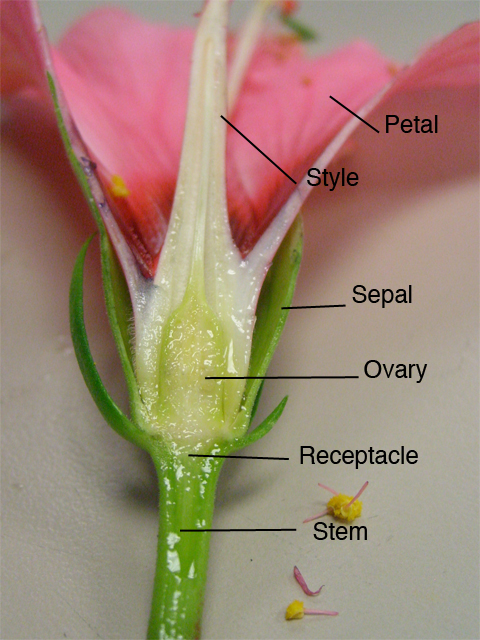 What reproductive cells
 are found inside of the
ovary in the FEMALE 
part of the plant?
(Hint: think about 
What all FEMALE
reproductive cells 
are called) 
	
                   ?
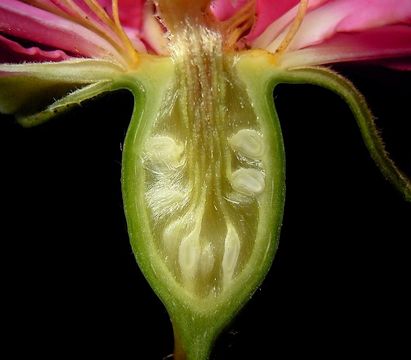 Plant Adaptation:  FLOWERS
What reproductive cells
 are found on the anther
 in the MALE part of the plant? 
	
                   ?					
							?
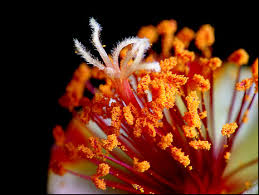 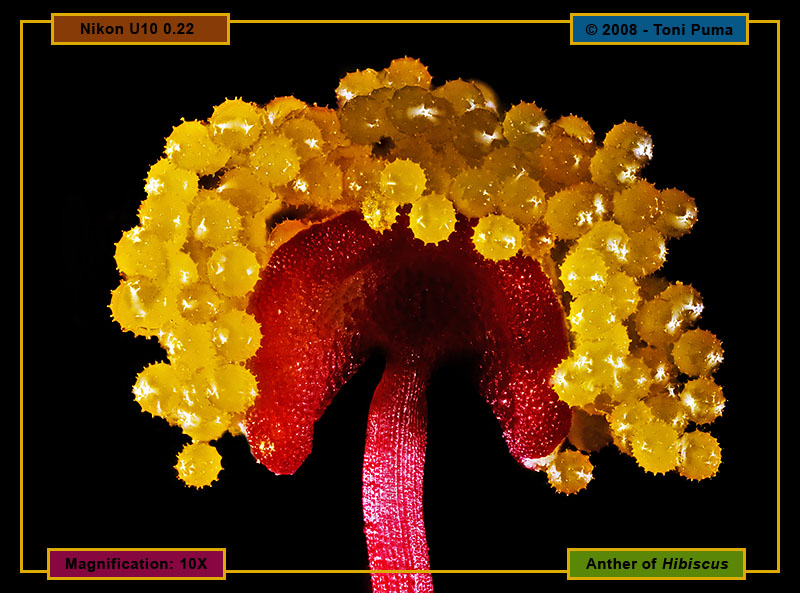 Hint: What reproductive cells do all males have???
Plant Adaptation:  Flowers & Fruit
What are the roles of flowers and fruit for a plant?
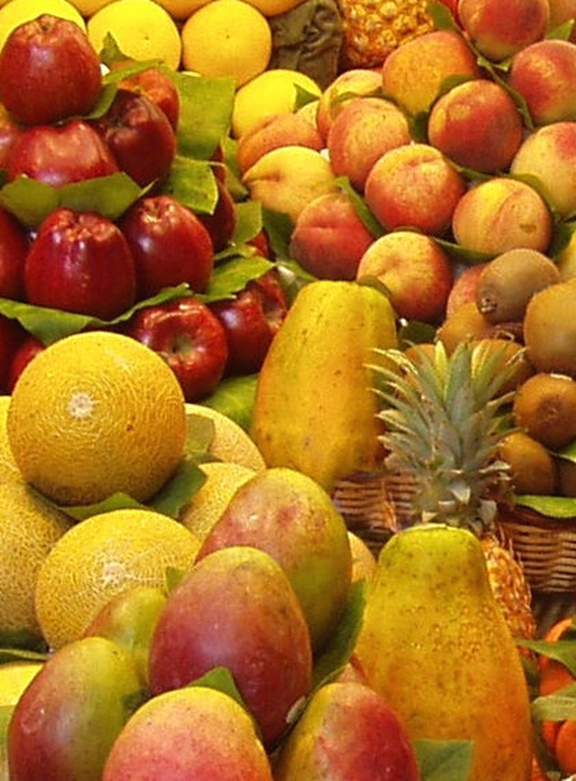 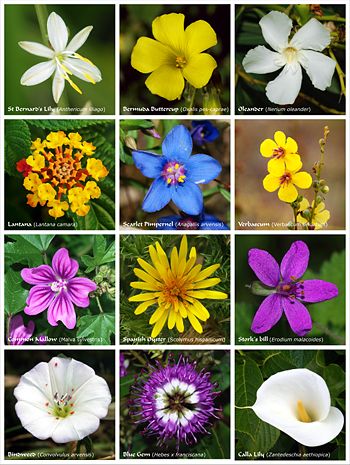 Plant Structures & Adaptations
Write down eight facts
https://www.youtube.com/watch?v=DGpPHrLF-5M
When finished raise hand then work on Get It 12-16
Closure POD #8
DEAR DAY
tinyurl.com/akrisingseniors
May 10th		   	   Living Org.
What is the function of nephridia? 
Identify two organisms that respire through their skin.
Why are frogs able to complete external reproduction as compared to a land mammal?
Why are leaves on the jungle floor larger than the top?
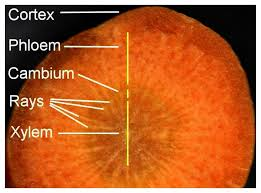 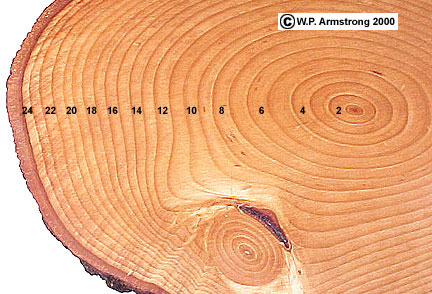 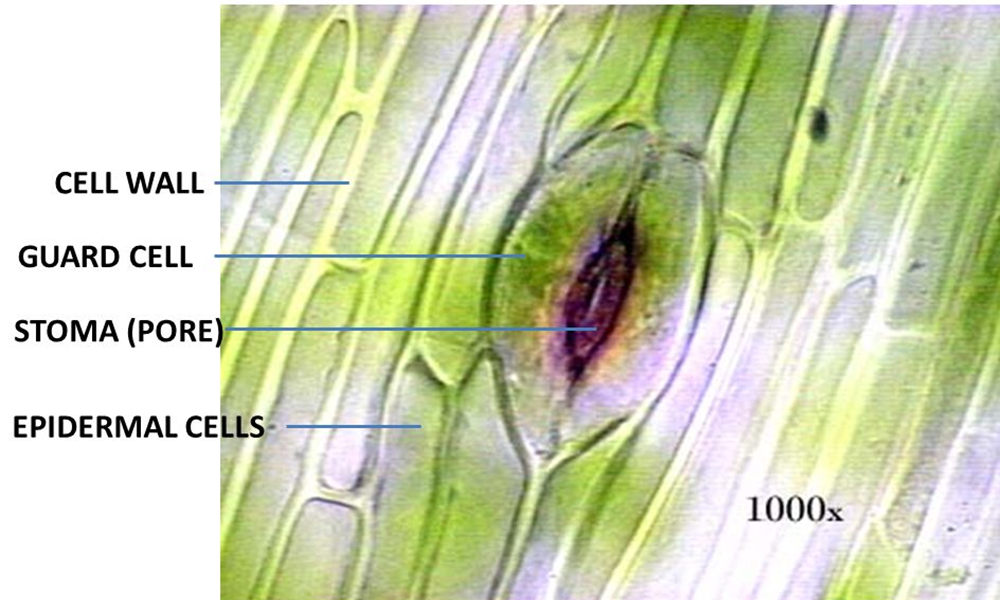 Microviewer Picture 
STERNGRR Plant Lab
How do we treat dissecting microscopes?
Show me the pollen and ovary under your dissecting scope to receive a check mark.
If you tare my plants you can go out into the wilderness and replace them…I only accept moss with spores.  
When finished clean up station and work on POD 122-127
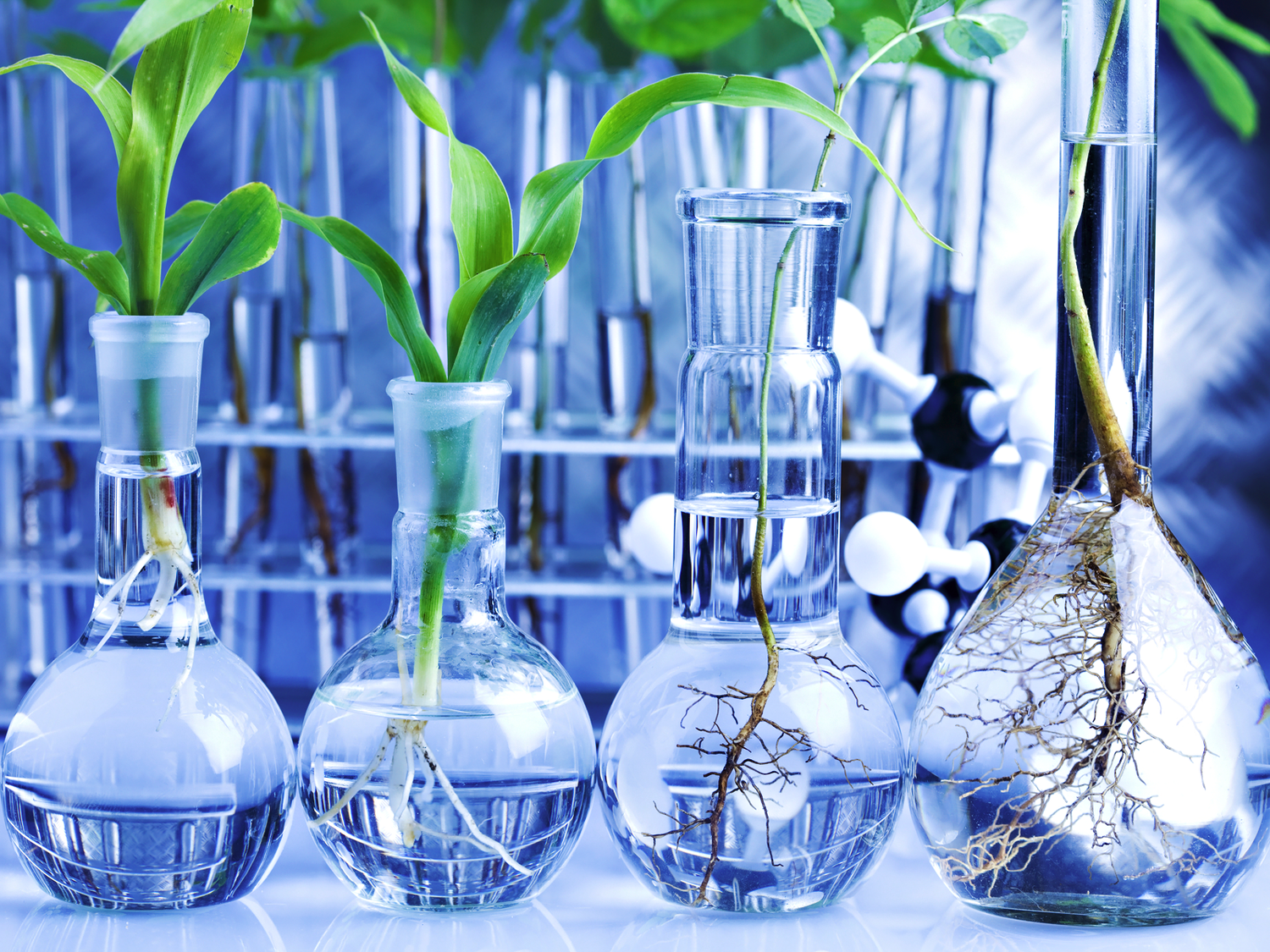 Closure
What is this and how does it move?
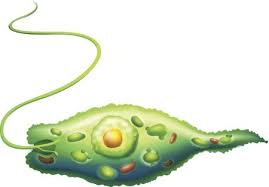